CUQS 513ES
Skříňový mrazák
Statický, mechanické ovládání, 4 + 1 úložné prostory, 4 hvězdičky, integrované madlo
Parametry odpovídají Nařízení v přenesené pravomoci: (EU) 2019/2016
Více informací o výrobku naleznete pod tímto QR kódem:
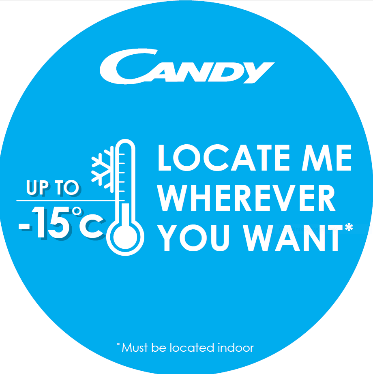 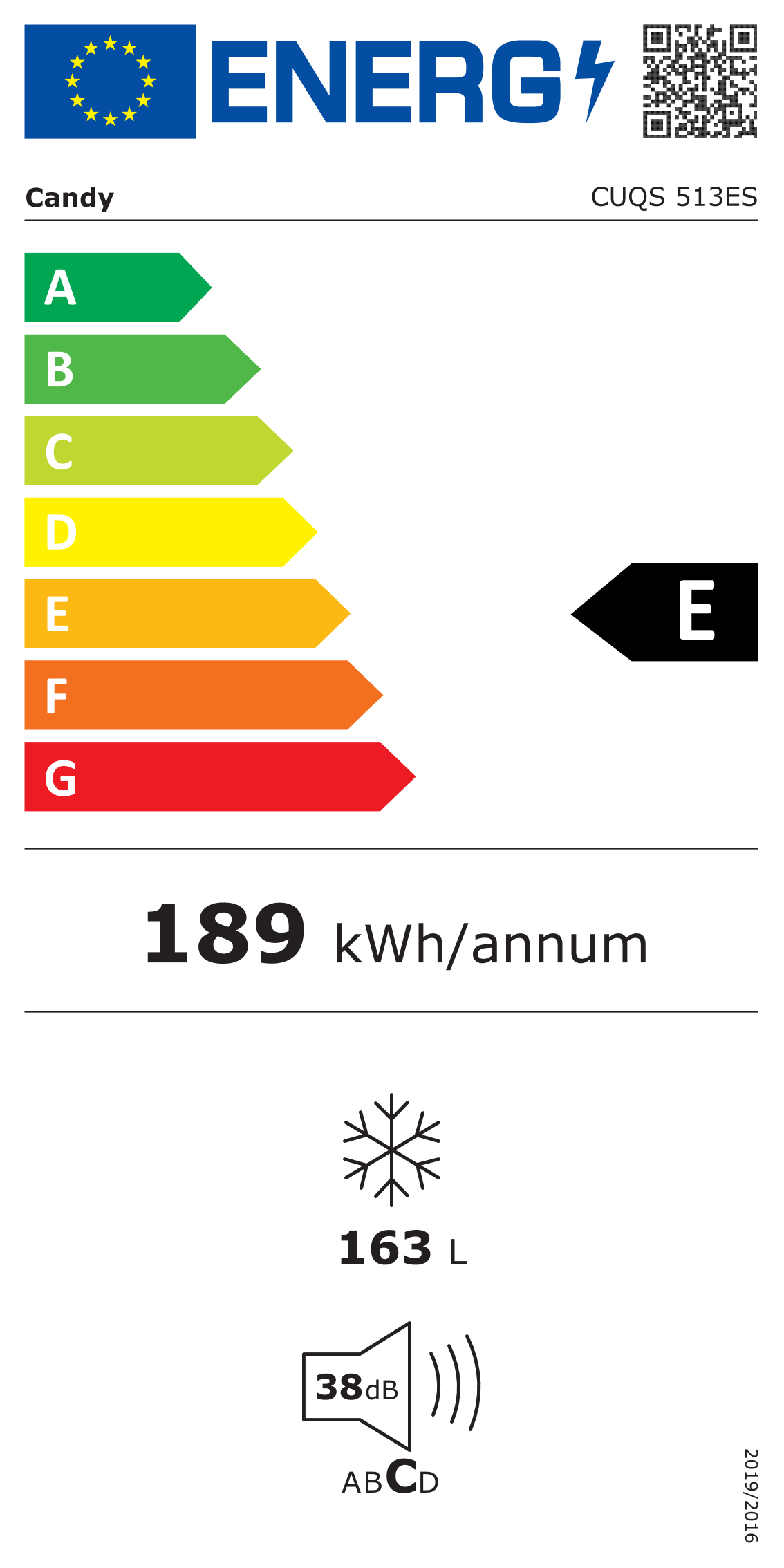 Hlavní vlastnosti (Nařízení v přenesené pravomoci: (EU) 2019/2016)
Třída energetické účinnosti		E
Celkový čistý objem (l)		163	
Čistý objem chladničky/ mrazáku (l)		-/163	
Spotřeba energie za den (kWh/24 hod)		0,517
Roční spotřeba energie (kWh/rok)		189	
Mrazicí výkon (kg/24 hod)		7,5	
Doba skladování při výpadku proudu (hod)	9	
Úroveň emisí hluku šířeného vzduchem (dB(A) re 1 pW)	38
Emisní třída hluku šířeného vzduchem		C
Klimatická třída			SN - ST 10°- 38°C
Nejnižší bezpečná pracovní teplota okolí mrazničky         -15 °C
Hvězdičkové označení 		****
Třída energetické účinnosti světla		-

Vlastnosti	
Statické chlazení
Mechanický termostat
Manuální odmrazování
Možnost umístit v místnosti s okolní teplotou až do -15° C (sklep)

Mrazák
4 průhledné zásuvky +1 výsuvná přihrádka

Konstrukce
2 polohovatelné nožičky
Výměnný závěs dveří
Integrované madlo
Ekologické chladicí médium R600a
1 kompresor
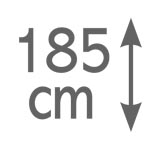 138
STATICKÉ CHLAZENÍ
Statická technologie chlazení
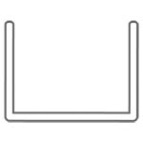 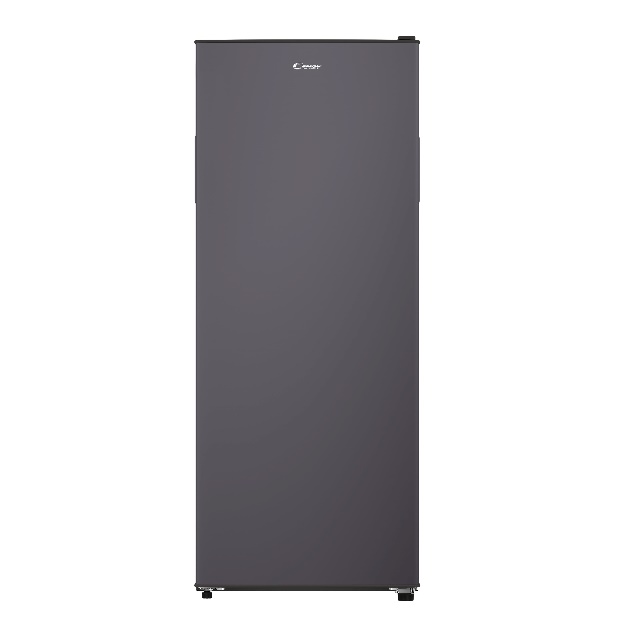 4x zásuvka
 + 1 výsuvná přihrádka
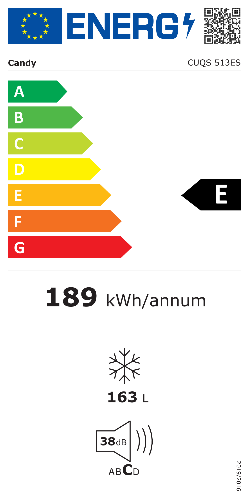 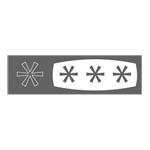 Výkon
 mrazáku 
4 hvězdičky
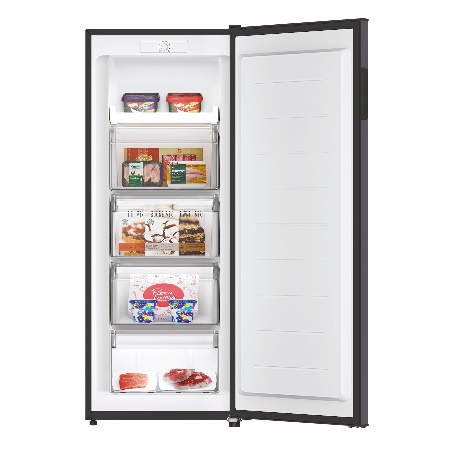 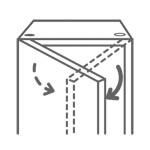 Výměnný závěs dveří
Logistická data
Kód		37001616
EAN		8059019083872
Barva		Tmavě stříbrná
Rozměry výrobku v x š x h (mm)	1380 x 545 x 565 
Čistá váha výrobku (kg)	38
Rozměry balení v x š x h (mm)	1425 x 584 x 594
Hmotnost s obalem (kg)	43
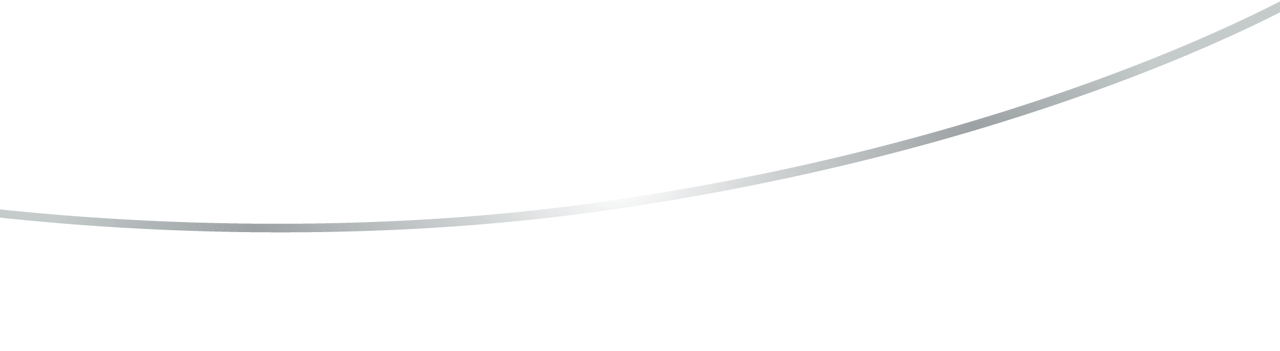 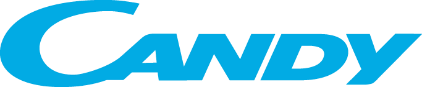